m%dfhdA.sl yd ;dlAIKsl l=i,;d08fYA%Ksh
2.wdydr
2'1 wdydr krlA ùu wju lr .ksuq
ieliqu (- ví'ã'à‘'ks¾udKs
                      r$weô$ñrsiaje,afmd; úoHd,h
wdydr krlA ùu hkq"
wdydrhlA mßfNdAckhg kqiqÿiq ;;A;Ajhg m;Aùu fydA mßfNdAckh l< úg YÍr fi!LHhg ydks úh yels ;;Ajhg m;A ùu hs'
krlA jq wdydrhl ,lAIK
ndysr fmkqu fjkiA ùu ^;e,Sï" iSÍï" fmdä ùï"f;;Aùï&
j¾Kh fjkiA ùu
jhkh fjkiA ùu
.kAOh fjkiA ùu
rih fjkiA ùu
fmdAIH mod¾: fjkiA ùu
fi!LHdrlAIs; nj ke;sùu
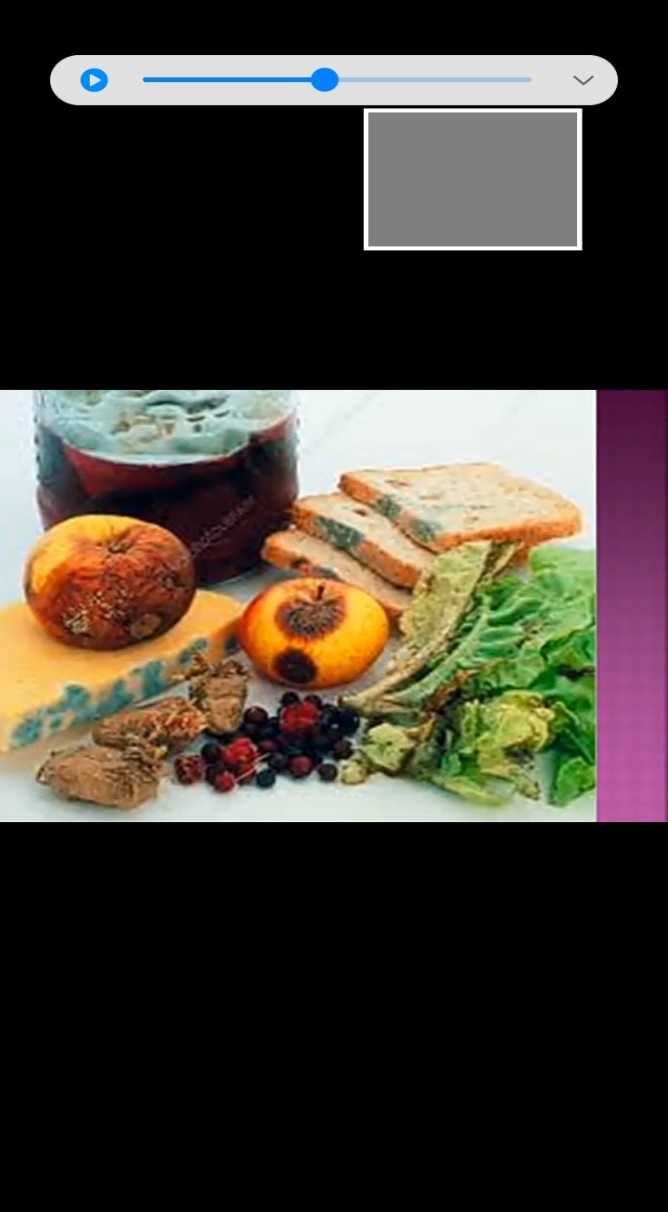 fN!;sl idOl
Ôù idOl
idOl
ridhksl yd Ôj ridhkssl idOl
wdydr krlA ùu flfrys n,mdk idOl
fN!;sl idOl
lemSï iSÍï";e,Sï wdoS hdkA;%sl ydks
by< WIAAK;Ajhg ,lAùu
f;;ukhg ,lAùu
wd.kA;=l ÞjH ñY% ùu 
			 WÞd- je,s" ,S l=vq" oyhshd
Ôù idOl
lAIqÞ ÔùkA wdydr u; j¾Okhùu
	 WÞd- os,Sr
          nelAàßhd


uyd ÔùkA wdydr u; j¾Okhùu
      WÞd - .=,A,kA
             óhkA 
             lerfmd;A;kA
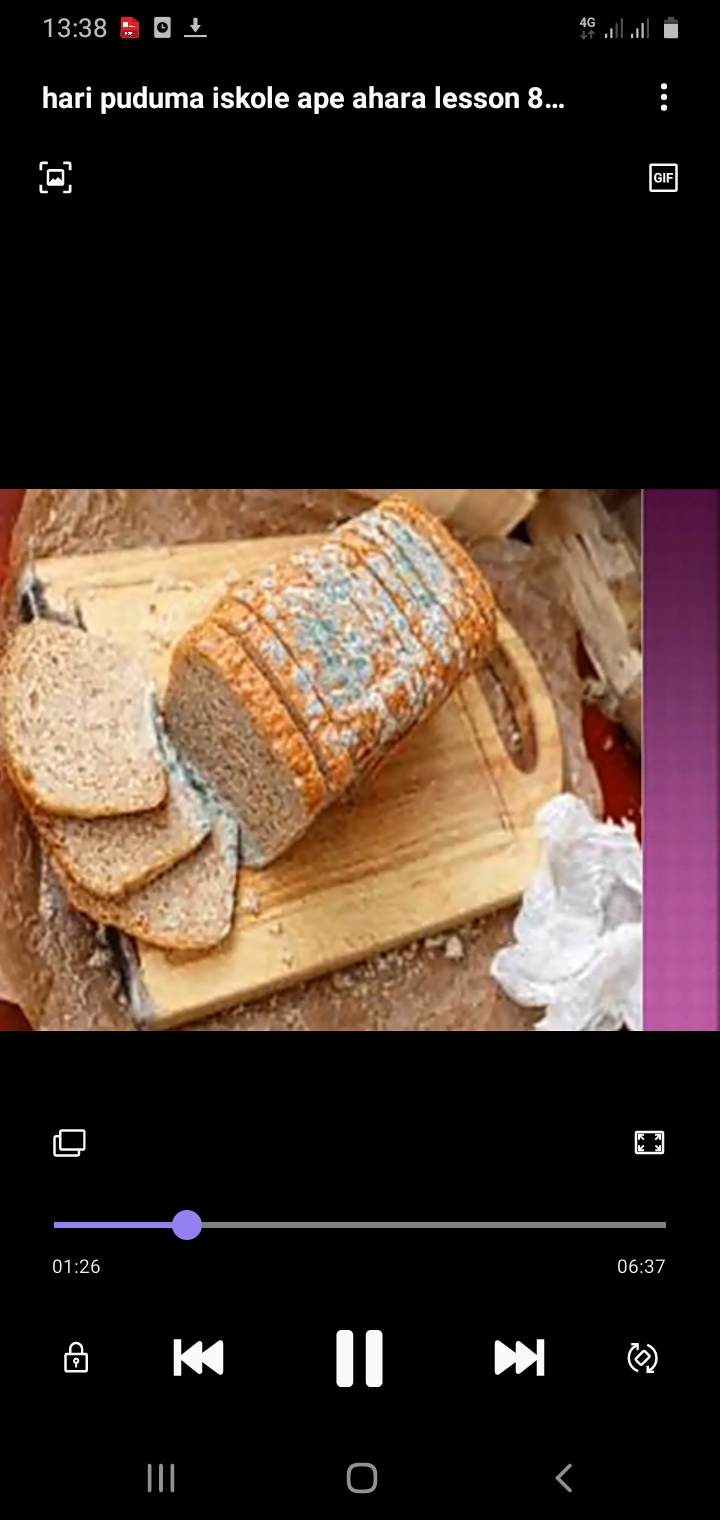 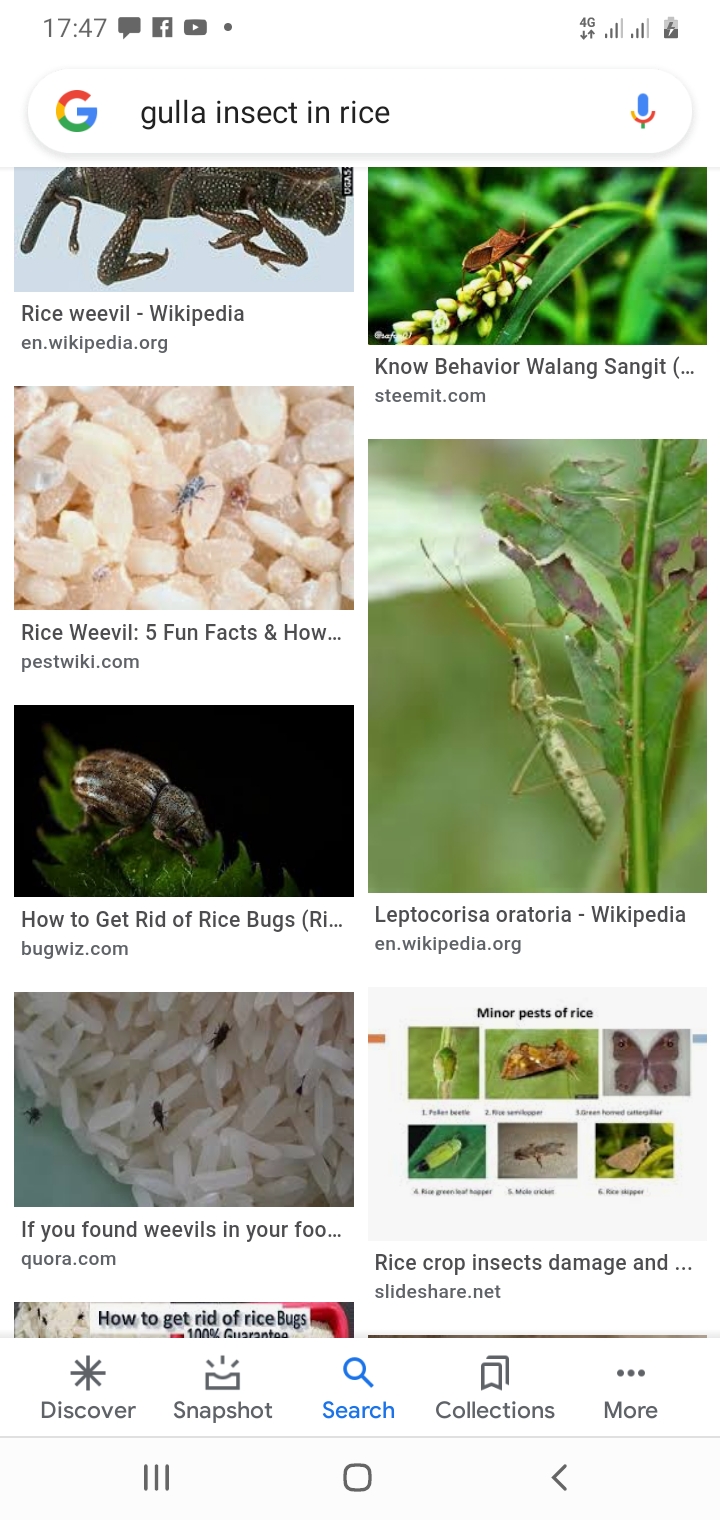 ridhksl yd Ôj ridhkssl idOl
tkAihsu ls%hdldÍ;Ajh ksid lyg msmSu
		WÞd - 	wem,A
      	 	flfi,A 
       		w¾;dm,A
ng¾"f;,A wdosh uqvq ùu
kqiqÿiq j¾Kl" wdydr mßrlAIl ÞjH wvx.= ùu
wys;lr ridhksl ixfhdA. ksIAmdokh ùu 
	u[Af[dlAld jd;hg ksrdjrKh jq úg yhsv%ckA ihkhsâ ksmoùu 
lDIs ridhksl ÞjH wiAjkq j, wkA;¾.; ùu
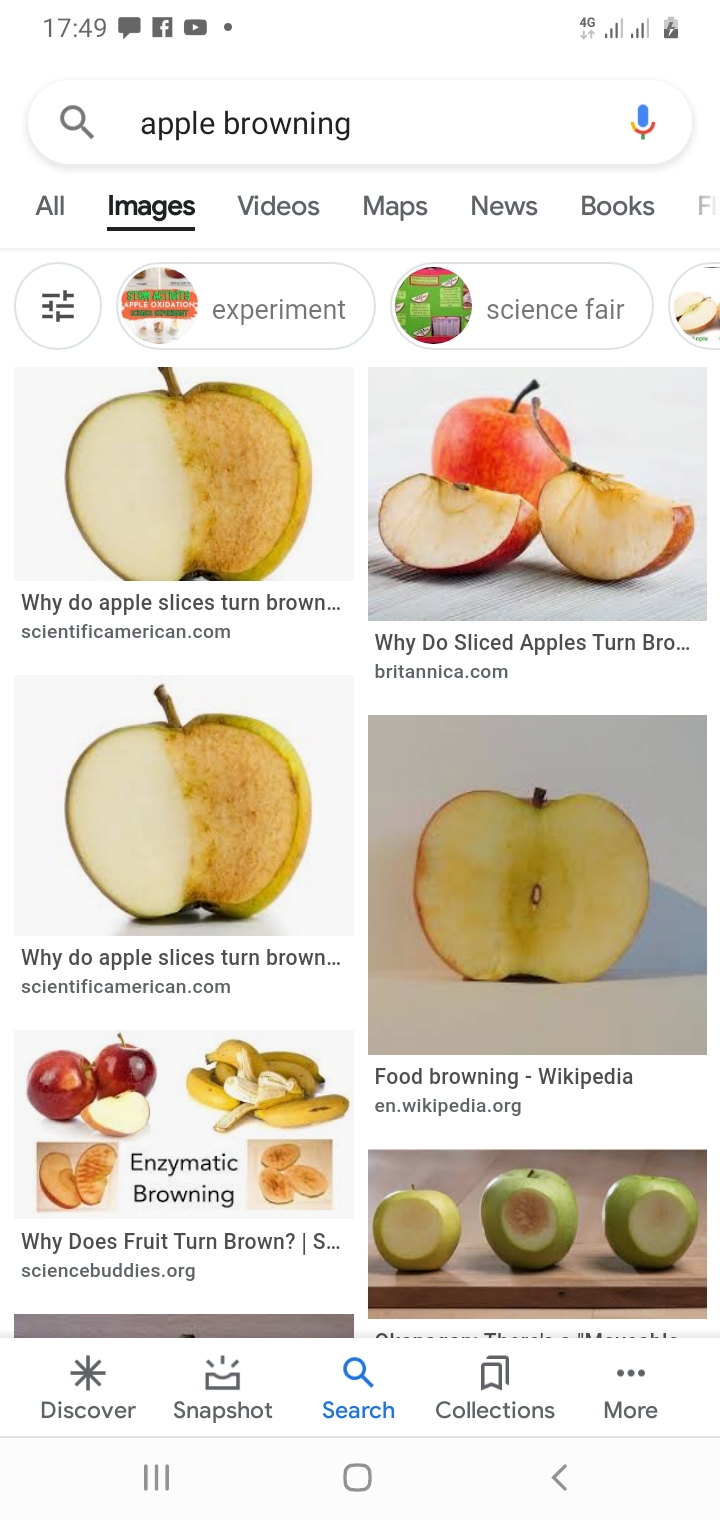 krlA ùu wju jk mßos wdydr iliA lsÍu
wdydr iliA lsÍfïoS wkq.ukh l< hq;= ms<sfj;A
wdydrfhA fi!LHdrlAIs; nj 
iliA lrkAkdf.A fi!LHdrlAIs; nj 
iliA lrk iA:dkfhA" WmlrK yd wdïmkAk j, fi!LHdrlAIs; nj 
 weiqreï j, fi!LHdrlAIs; nj
wdydrfhA fi!LHdrlAIs; nj
wuqÞjH j, we;s wmÞjH bj;A l< hq;=h
;e,Sï"iSÍï j,skA f;dr wuqÞjH Ndú;d l< hq;=h
msßisÿ c,fhkA fidAod .; hq;=h
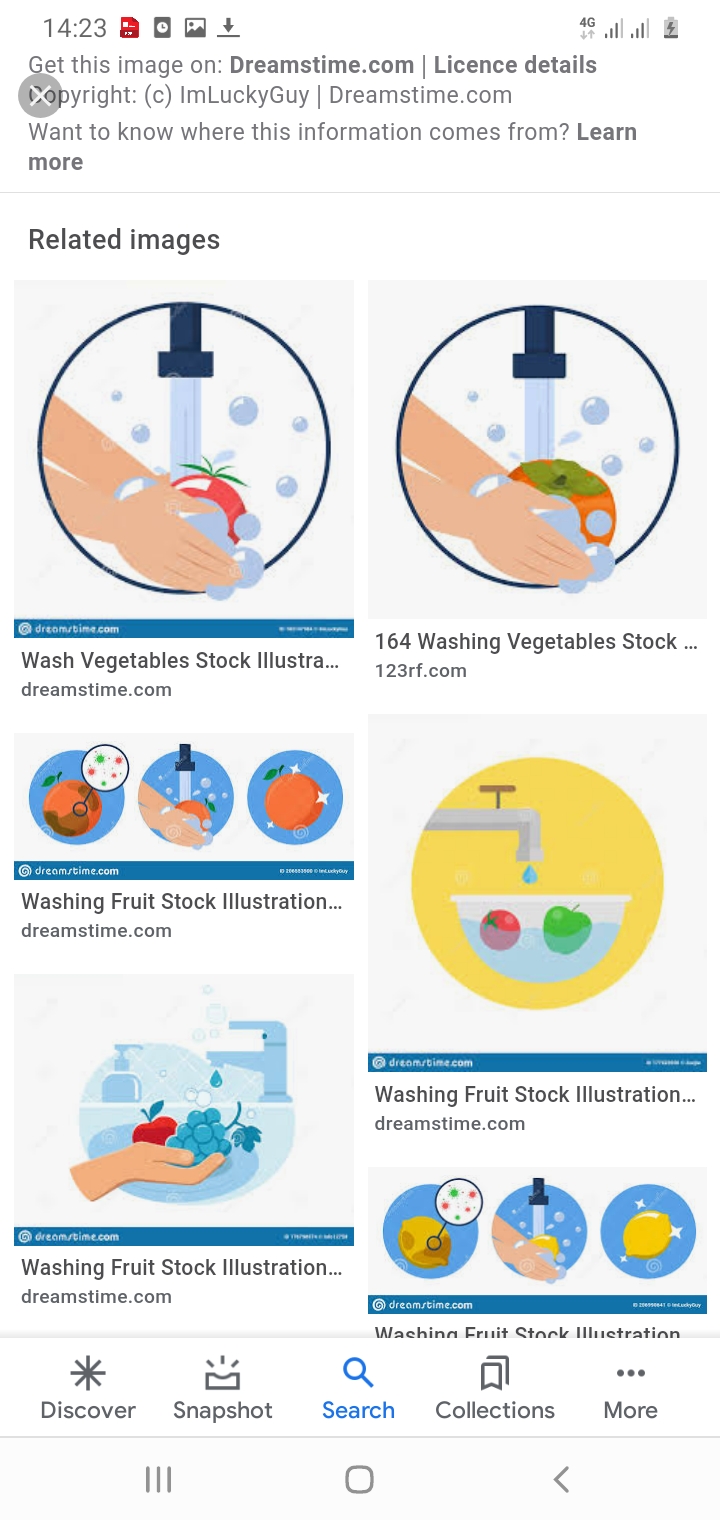 iliA lrkAkdf.A fi!LHdrlAIs; nj
oE;A inkA oud fidAod .; hq;=h
w;A wdjrK me<¢h hq;=h 
msßisÿ we÷ï we| isáh hq;=h
ysiA wdjrK me<¢h hq;=h
uqj wdjrK me<¢h hq;=h 
ÿïmdkfhkA f;dr úh hq;=h
fndAjk frdA. j,skA f;dr úh hq;=h
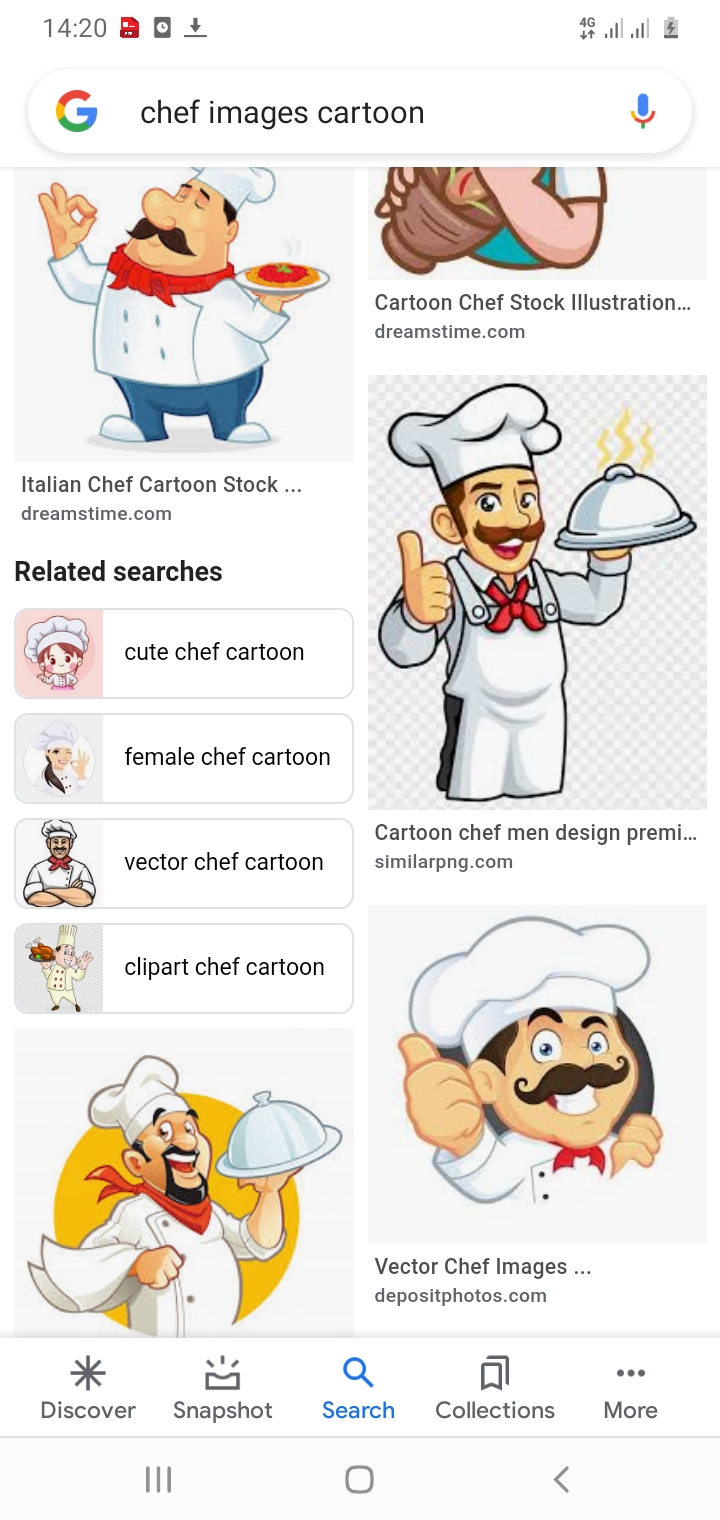 iliA lrk iA:dkfhA" WmlrK yd wdïmkAk j, fi!LHdrlAIs; nj
jev lrk fïih" lmk ,E,s" msysh" ye¢" msßisÿ úh hq;=h
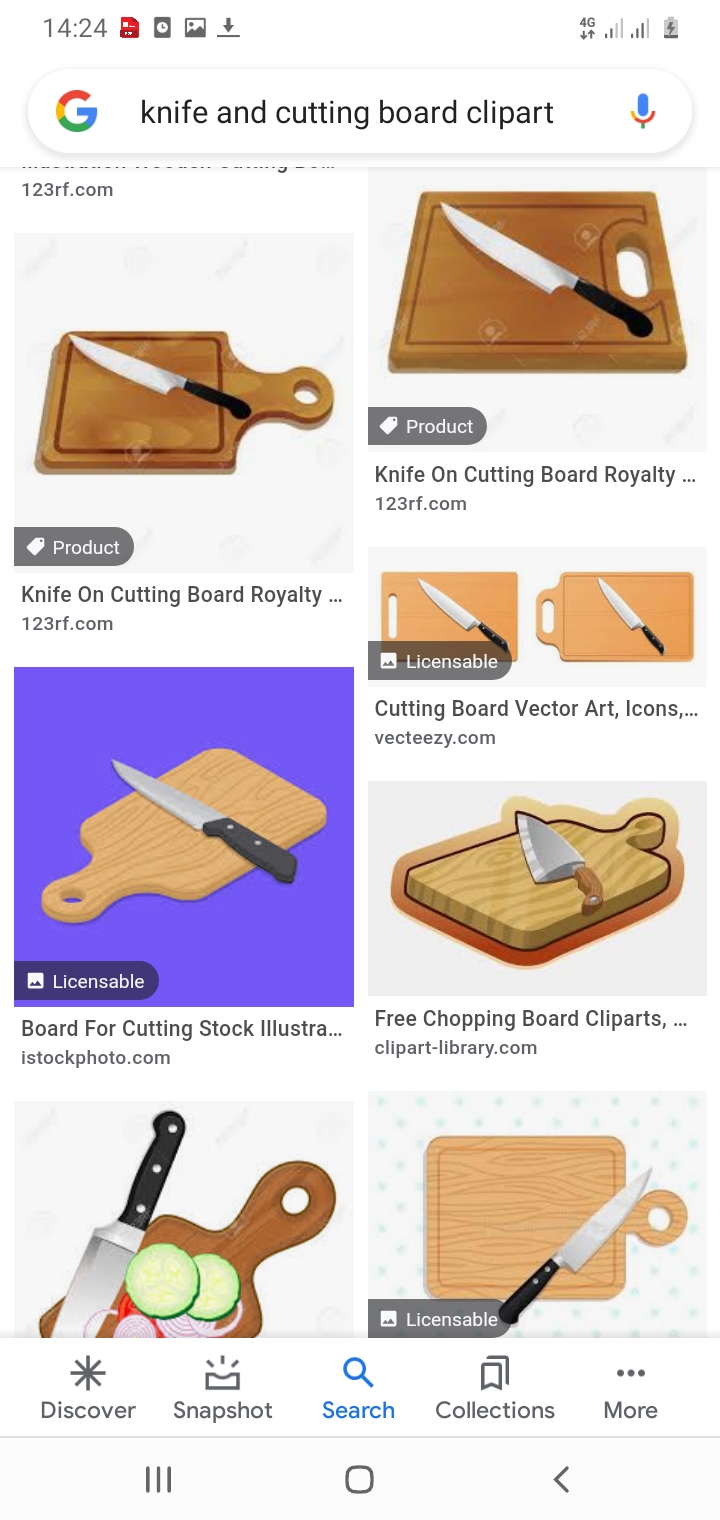 weiqreï j, fi!LHdrlAIs; nj
fndA;,A Ndú;fhAoS-kgk c,fhkA ;ïnd .ekSu
weiqreï Ndú;fhAoS- fyd¢kA uqÞd ;eìh yels c, jdIAm yd jdhq .ukA lsÍu wju lrk weiqreï Ndú;h
ස්තූතියි.....!!!